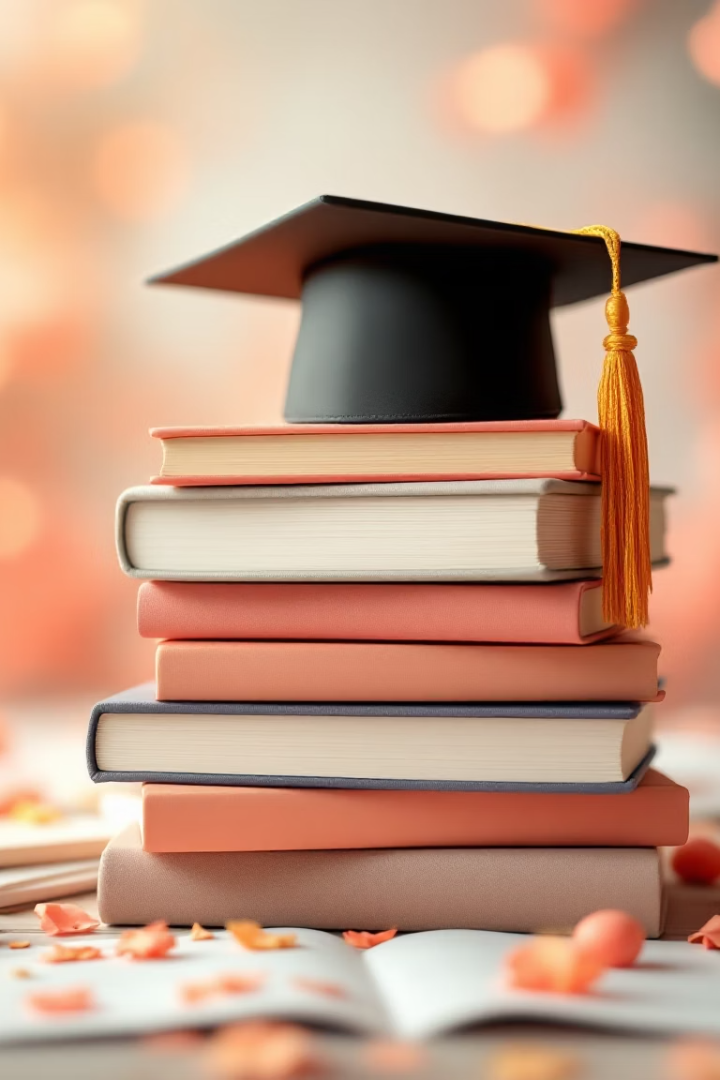 Différence entre le TFE et le mémoire
La transition entre le travail de fin d'études (TFE) en bachelier et le mémoire de master marque une évolution dans le parcours académique d'un étudiant. Ce cheminement intellectuel témoigne non seulement d'une maturation dans les méthodes de travail, mais aussi d'une transformation dans l'approche de la recherche.
Ce qui est inscrit dans ce power point concerne mes deux travaux et n’est en aucun cas une généralité.
La maitrise progressive des normes APA
Au niveau du TFE de mon bachelier, les normes APA semblent maîtrisées, mais cette maîtrise reste souvent superficielle. Les références s'avèrent parfois incomplètes ou mal structurées, révélant une compréhension approximative des exigences bibliographiques académiques.
La distinction entre sources académiques et vulgarisation n'est pas encore pleinement intégrée dans mon TFE, ce qui peut affecter la crédibilité de mon travail sans que j’en sois conscient.
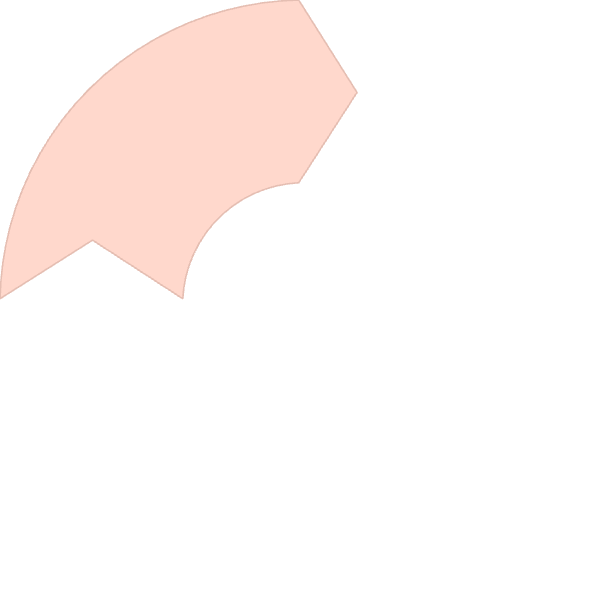 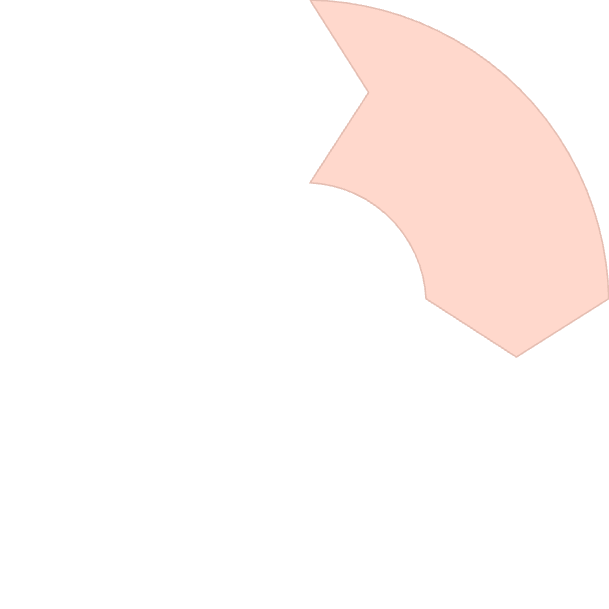 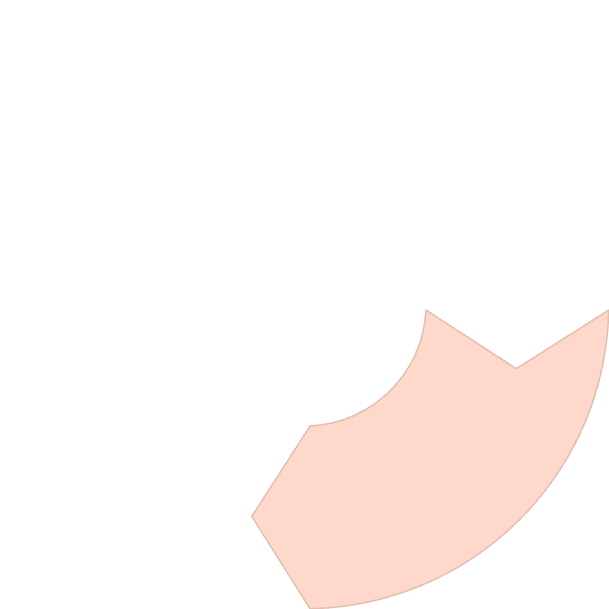 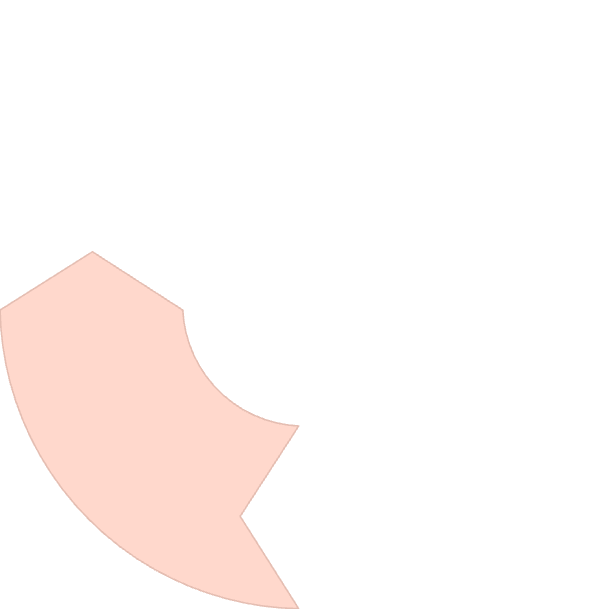 Sources confuses
Citations approximatives
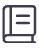 Mélange de références académiques et de vulgarisation sans discernement
Application imprécise des normes bibliographiques
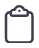 Maîtrise acquise
Progrès graduel
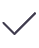 Compréhension approfondie des normes au niveau master
Développement progressif de la rigueur académique
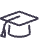 De l'énumération d'idées à la problématisation
La partie théorique du TFE de bachelier se caractérise souvent par une juxtaposition d'idées intéressantes mais sans véritable fil conducteur. J’explore des thématiques qui me passionnent et sont utiles pour la compréhension, mais je ne formule pas encore de problématique de recherche précise au sens académique du terme.
Cette approche descriptive, bien qu'acceptable au niveau bachelier, contraste fortement avec la démarche analytique exigée en master. Le mémoire nécessite une problématique clairement définie, construite à partir de la littérature scientifique et ancrée dans un cadre épistémologique cohérent.
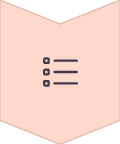 Énumération thématique
Succession d'idées sans structuration autour d'un questionnement central
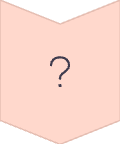 Émergence du questionnement
Identification progressive des lacunes et contradictions dans la littérature
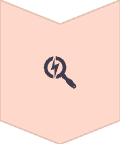 Formulation de la problématique
Construction d'une question de recherche précise et pertinente
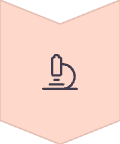 Démarche scientifique
Élaboration d'hypothèses et d'une méthodologie adaptée
L'ancrage dans la littérature scientifique
L'évolution la plus marquante entre le TFE et le mémoire concerne l'utilisation des sources scientifiques. Au niveau bachelier, je ne distinguais pas encore clairement les différents types de références et j’accordais une importance similaire aux sources de vulgarisation et aux publications académiques.
Le mémoire de master, quant à lui, témoigne d'une maturité intellectuelle accrue. La capacité à sélectionner des sources pertinentes, à les contextualiser et à construire un cadre théorique solide devient primordiale. Cette évolution reflète l'acquisition progressive des compétences essentielles à la recherche universitaire.
Sources pour le TFE
Sources pour le mémoire
Sites web d'information générale
Articles de recherche évalués par les pairs
Documents de vulgarisation
Ouvrages académiques spécialisés
Quelques ouvrages académiques
Travaux de référence dans le domaine
Références peu diversifiées
Corpus bibliographique cohérent
Absence de hiérarchisation des sources
Analyse critique des sources
L'adaptation aux exigences académiques
Il est intéressant de constater que malgré les différences entre ces deux travaux académiques, les notes obtenues peuvent être similairement élevées. Je pense que cette apparente contradiction s'explique par l'adaptation des exigences au niveau d'études.
Les critères d'évaluation évoluent progressivement pour accompagner la maturation intellectuelle. Ce qui est considéré comme excellent au niveau bachelier ne répond pas nécessairement aux standards du master, et inversement.
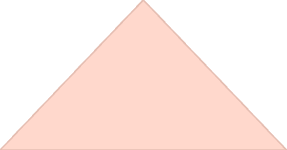 Excellence académique
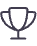 Maîtrise des compétences avancées de recherche
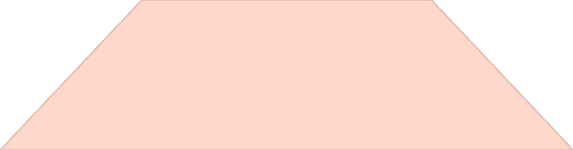 Progression des compétences
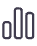 Développement continu des aptitudes scientifiques
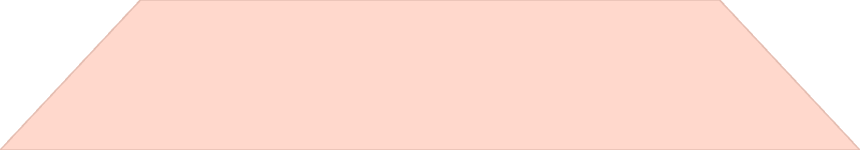 Adaptation aux niveaux
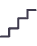 Évolution des exigences entre bachelier et master
Cette évolution témoigne de la nature progressive de l'apprentissage académique. Chaque étape construit sur la précédente, permet de développer graduellement sa rigueur scientifique tout en s'adaptant aux exigences croissantes du parcours universitaire.